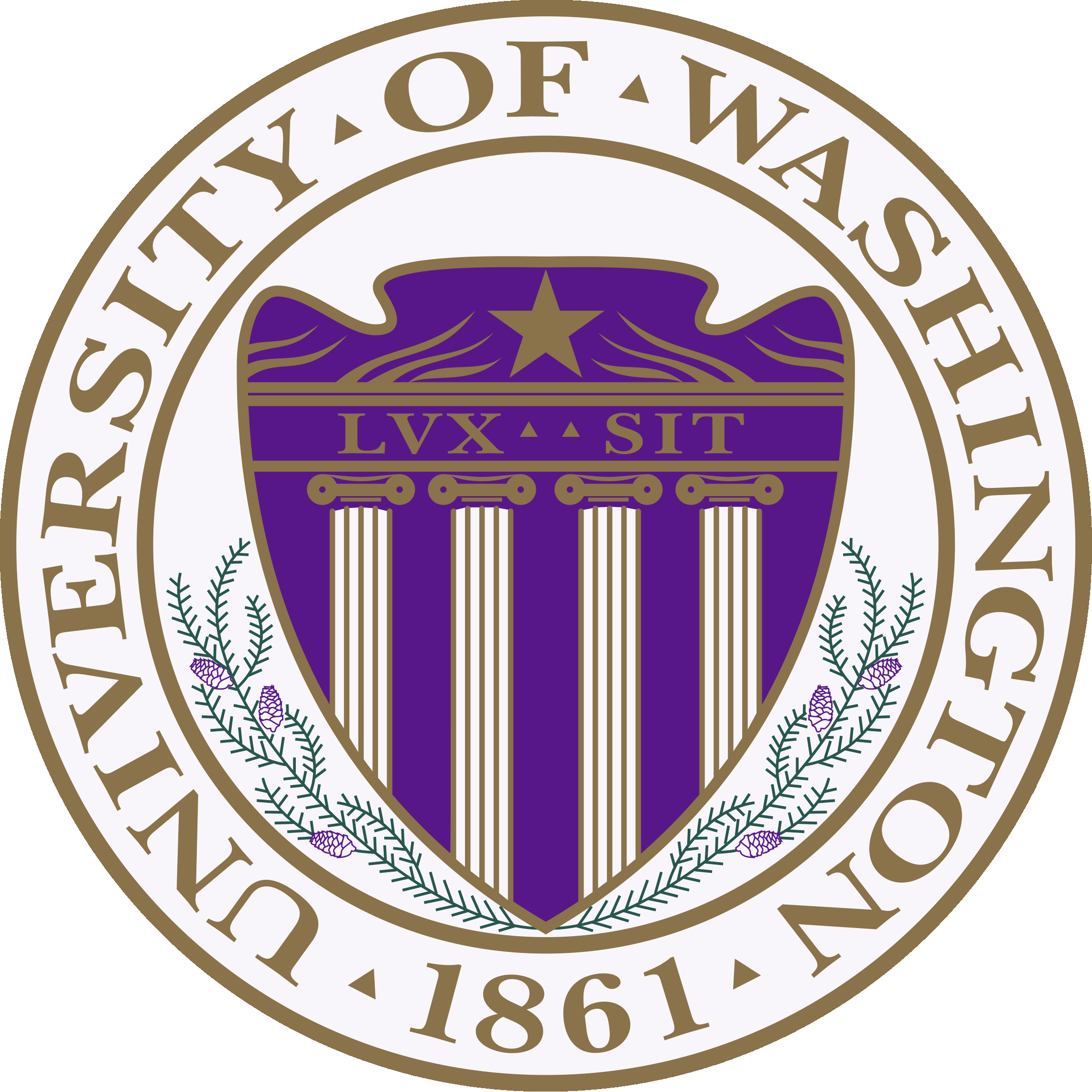 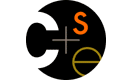 CSE332: Data AbstractionsLecture 14: Beyond Comparison Sorting
Tyler Robison
Summer 2010
1
The Big Picture
Simple
algorithms:
O(n2)
Fancier
algorithms:
O(n log n)
Comparison
lower bound:
(n log n)
Specialized
algorithms:
O(n)
Handling
huge data
sets
Insertion sort
Selection sort
Shell sort
…
Heap sort
Merge sort
Quick sort (avg)
…
Bucket sort
Radix sort
External
sorting
2
How fast can we sort?
Heapsort & mergesort have O(n log n) worst-case running time

Quicksort has O(n log n) average-case running times

These bounds are all tight, actually (n log n)

So maybe we need to dream up another algorithm with a lower asymptotic complexy
Maybe find something with O(n) or O(n  log log n) (recall loglogn is smaller than logn)
Instead: prove that this is impossible
Assuming our comparison model: The only operation an algorithm can perform on data items is a 2-element comparison
Show that the best we can do is O(nlogn), for the worst-case
3
Different View on Sorting
Assume we have n elements to sort 
And for simplicity, none are equal (no duplicates)
How many permutations (possible orderings) of the elements?
Example, n=3, 6 possibilities:
		a[0]<a[1]<a[2] or a[0]<a[2]<a[1] or a[1]<a[0]<a[2]
					or
     	a[1]<a[2]<a[0] or a[2]<a[0]<a[1] or a[2]<a[1]<a[0]

That is, these are the only possible permutations on the orderings of 3 distinct items
Generalize to n (distinct) items:
n choices for least element, then n-1 for next, then  n-2 for next, …
n(n-1)(n-2)…(2)(1) = n! possible orderings
4
Describing every comparison sort
A different way of thinking of sorting is that the sorting algorithm has to “find” the right answer among the n! possible answers
Starts “knowing nothing”; “anything’s possible”
Gains information with each comparison, eliminating some possibilities
Intuition: At best, each comparison performed can eliminate half of the remaining possibilities
In the end narrows down to a single possibility
5
Representing the Sort Problem
Can represent this sorting process as a decision tree
Nodes are sets of “remaining possibilities”
At root, anything is possible; no option eliminated
Edges represent comparisons made, and the node resulting from a comparison contains only consistent possibilities
Ex: Say we need to know whether a<b or b<a; our root for n=2
A comparison between a & b will lead to a node that contains only one possibility
Note: This tree is not a data structure, it’s what our proof uses to represent “the most any algorithm could know”
Aside: Decision trees are a neat tool, sometimes used in AI to, well, make decisions
At each state, examine information to reduce space of possibilities
Classical example: ‘Should I play tennis today?’; ask questions like ‘Is it raining?’, ‘Is it hot?’, etc. to work towards an answer
6
Decision tree for n=3
Given sequence: a, b, c (probably unordered)
a < b < c, b < c < a,
a < c < b, c < a < b,
b < a < c, c < b < a
a ? b
a > b
a < b
a < b < c
a < c < b
c < a < b
b < a < c 
b < c < a
c < b < a
b < c
b > c
a < c
a > c
b < a < c 
b < c < a
c < b < a
a < b < c
a < c < b
c < a < b
c < a
c > a
b < c
b > c
b < c < a
b < a < c
a < c < b
a < b < c
Each leaf is one outcome
The leaves contain all outcomes; all  possible orderings of a, b, c
7
What the decision tree tells us
A binary tree because each comparison has 2 possible outcomes
Perform only comparisons between 2 elements; binary result
Ex: Is a<b?  Yes or no?
We assume no duplicate elements
Assume algorithm doesn’t ask redundant questions

Because any data is possible, any algorithm needs to ask enough questions to produce all n! answers
Each answer is a leaf (no more questions to ask)
So the tree must be big enough to have n! leaves
Running any algorithm on any input will at best correspond to one root-to-leaf path in the decision tree
So no algorithm can have worst-case running time better than the height of the decision tree
8
Example: Sorting some data a,b,c
possible orders
a < b < c, b < c < a,
a < c < b, c < a < b,
b < a < c, c < b < a
a ? b
a > b
a < b
a < b < c
a < c < b
c < a < b
b < a < c 
b < c < a
c < b < a
b < c
b > c
a < c
a > c
b < a < c 
b < c < a
c < b < a
a < b < c
a < c < b
c < a < b
c < a
c > a
b < c
b > c
b < c < a
b < a < c
actual order
a < c < b
a < b < c
9
Where are we
Proven: No comparison sort can have worst-case running time better than the height of a binary tree with n! leaves
Turns out average-case is same asymptotically
Great!  Now how tall is that…
Show that a binary tree with n! leaves has height (n log n)
That is nlogn is the lower bound; the height must be at least that
Factorial function grows very quickly

Then we’ll conclude: Comparison Sorting is  (n log n)
This is an amazing computer-science result: proves all the clever programming in the world can’t sort in linear time
10
Lower bound on height
The height of a binary tree with L leaves is at least log2 L
If we pack them in as tightly as possible, each row has about 2x the previous row’s nodes
So the height of our decision tree, h:
   h  log2 (n!)
      = log2 (n*(n-1)*(n-2)…(2)(1))	          definition of factorial
      = log2 n + log2 (n-1) + … + log2 1	          property of logarithms
       log2 n + log2 (n-1) + … + log2 (n/2)       drop smaller terms (0)
        (n/2) log2 (n/2)	           each of the n/2 terms left is  log2 (n/2)
      = (n/2)(log2 n - log2 2)		          property of logarithms
      = (1/2)nlog2 n – (1/2)n 		     arithmetic
So h  (1/2)nlog2 n – (1/2)n
      “=“  (n log n)
11
The Big Picture
Simple
algorithms:
O(n2)
Fancier
algorithms:
O(n log n)
Comparison
lower bound:
(n log n)
Specialized
algorithms:
O(n)
Handling
huge data
sets
Insertion sort
Selection sort
Shell sort
…
Heap sort
Merge sort
Quick sort (avg)
…
Bucket sort
Radix sort
External
sorting
Change the model – assume    
   more than ‘compare(a,b)’
12
Non-Comparison Sorts
Say we have a list of integers between 0 & 9 (ignore associated data for the moment)
Size of list to sort could be huge, but we’d have lots of duplicate values
Assume our data is stored in ‘int array[]’; how about…
		int[] counts=new int[10];
		//init to counts to 0’s
		for(int i=0;i<array.length;i++) counts[array[i]]++;
Can iterate through array in linear time
Now return to array in sorted order; first counts[0] slots will be 0, next counts[1] will be 1…
We can put elements, in order, into array[] in O(n)
This works because array assignment is sort of ‘comparing’ against every element currently in counts[] in constant time
Not merely a 2-way comparison, but an n-way comparison
Thus not under restrictions of nlogn for Comparison Sorts
13
BucketSort (a.k.a. BinSort)
If all values to be sorted are known to be integers between 1 and K (or any small range)…
Create an array of size K and put each element in its proper bucket (a.k.a. bin)
Output result via linear pass through array of buckets
Example: 
K=5
input (5,1,3,4,3,2,1,1,5,4,5)
	  output: 1,1,1,2,3,3,4,4,5,5,5
If data is only integers, don’t even need to store anything more than a count of how times that bucket has been used
14
Analyzing bucket sort
Overall: O(n+K)
Linear in n, but also linear in K
(n log n) lower bound does not apply because this is not a comparison sort
Good when range, K, is smaller (or not much larger) than number of elements, n
Don’t spend time doing lots of comparisons of duplicates!

Bad when K is much larger than n
Wasted space; wasted time during final linear O(K) pass
If K~n2, not really linear anymore
15
Bucket Sort with Data
Most real lists aren’t just #’s; we have data
Each bucket is a list (say, linked list)
To add to a bucket, place at end in O(1) (say, keep a pointer to last element)
Example: Movie ratings; scale 1-5;1=bad, 5=excellent
Input=
	5: Casablanca
	3: Harry Potter movies
	5: Star Wars Original Trilogy
	1: Happy Feet
Happy Feet
Harry Potter
Casablanca
Star Wars
Result: 1: Happy Feet, 3: Harry Potter, 5: Casablanca, 5: Star Wars
This result is ‘stable’; Casablanca still before Star Wars
16
Radix sort
Radix = “the base of a number system”
Examples will use 10 because we are used to that
In implementations use larger numbers
For example, for ASCII strings, might use 128

Idea:
Bucket sort on one digit at a time
Number of buckets = radix
Starting with least significant digit, sort with Bucket Sort
Keeping sort stable
Do one pass per digit
After k passes, the last k digits are sorted


Aside: Origins go back to the 1890 U.S. census
17
Example
Radix = 10




Input:   478
 	       537
		   9
            721
		   3
		 38
	        143
		  67
0
1
2
3
4
5
6
7
8
9
721
3
143
537
  67
478
  38
9
Order now: 721
	                  3
                   143
                   537
                     67
                   478
                     38
                       9
First pass: 
	bucket sort by ones digit
Iterate through and collect into list
List is sorted by first digit
18
Example
Radix = 10
0
1
2
3
4
5
6
7
8
9
3
    9
721
537
  38
143
67
478
Order was: 721
	                  3
                   143
                   537
                     67
                   478
                     38
                       9
Second pass: 
	stable bucket sort by tens digit

If we chop off the 100’s place, these #’s are sorted
Order now:     3
	                  9
                   721
		      537
                     38
		      143
                     67
                   478
19
Example
Radix = 10
0
1
2
3
4
5
6
7
8
9
3
    9
  38
  67
143
478
537
721
Order was:     3
	                  9
                   721
		      537
                     38
		      143
                     67
                   478
Order now:     3
	                  9
                     38
		        67
                   143
		      478
                   537
                   721
Third pass: 
	stable bucket sort by 100s digit 

Only 3 digits: We’re done
20
Analysis
Performance depends on:
Input size: n
Number of buckets = Radix: B
Base 10 #: 10; binary #: 2; Alpha-numeric char: 62
Number of passes = “Digits”: P
Ages of people: 3; Phone #: 10; Person’s name: ?


Work per pass is 1 bucket sort: O(B+n)
Each pass is a Bucket Sort
Total work is O(P(B+n))
We do ‘P’ passes, each of which is a Bucket Sort
21
Comparison
Compared to comparison sorts, sometimes a win, but often not
Example: Strings of English letters up to length 15
Approximate run-time: 15*(52 + n) 
 This is less than n log n only if n > 33,000
Of course, cross-over point depends on constant factors of the implementations plus P and B
And radix sort can have poor locality properties
Not really practical for many classes of keys
Strings: Lots of buckets
22
Last word on sorting
Simple O(n2) sorts can be fastest for small n
selection sort, insertion sort (latter linear for mostly-sorted)
good for “below a cut-off” to help divide-and-conquer sorts
O(n log n) sorts
heap sort, in-place but not stable nor parallelizable
merge sort, not in place but stable and works as external sort
quick sort, in place but not stable and O(n2) in worst-case
often fastest, but depends on costs of comparisons/copies
 (n log n) is worst-case and average lower-bound for sorting by comparisons
Non-comparison sorts
Bucket sort good for small number of key values
Radix sort uses fewer buckets and more phases
Best way to sort?  It depends
23